Исследование трещинообразования в тонкой пластине методом молекулярной динамики
О.О. Ковалев (3 курс, каф. ТМ) В.А. Кузькин (асс, каф. ТМ, к. ф.-м. н.)
Рассматриваемые задачи
Создание трещины
Исследование раскрытия трещины
Исследование перераспределения напряжений вблизи трещины
Задача Кирша
Создание трещины
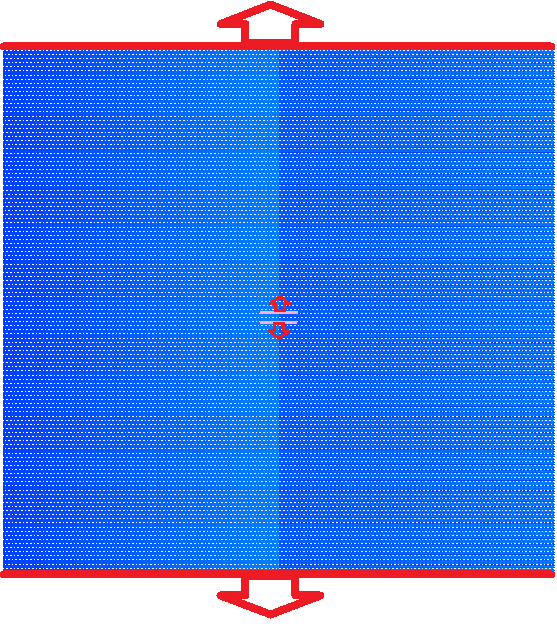 Задаются перемещения двух слоев частиц, как показано на рисунке.

Задается большая деформация, в результате которой образуется растущая трещина.
Создание трещины
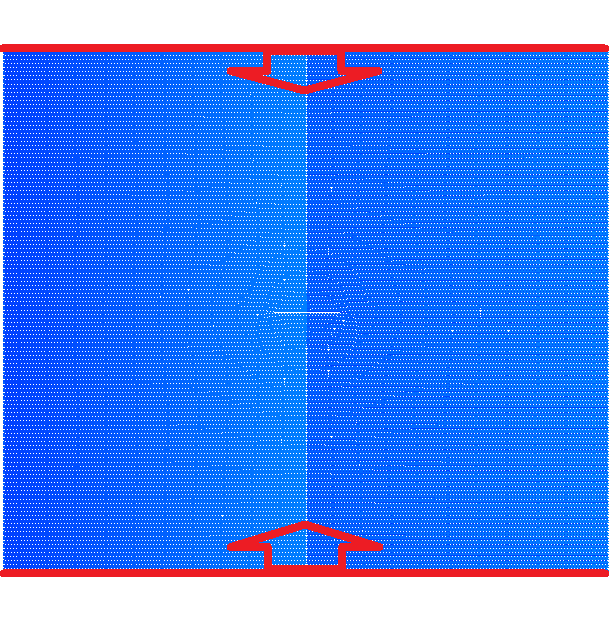 Производится малое сжатие в направлении, противоположном деформации
Раскрытая трещина
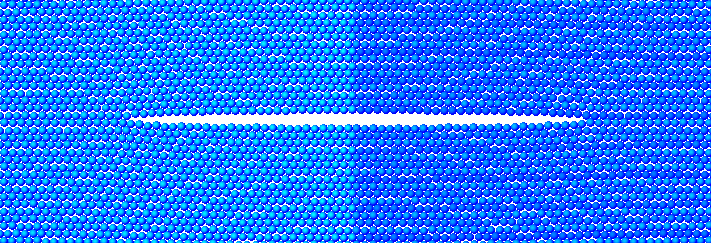 Раскрытие трещины
Ширина раскрытия трещины H вдали от вершины связана с расстоянием до ее центра следующей формулой
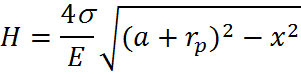 где а  – размер трещины,       – поправка на зону пластичности; x – координата точки, лежащей на краю трещины; Е – модуль Юнга.
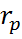 Выражение для раскрытия трещины вблизи ее вершины определяется формулой
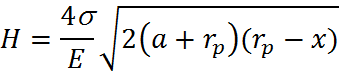 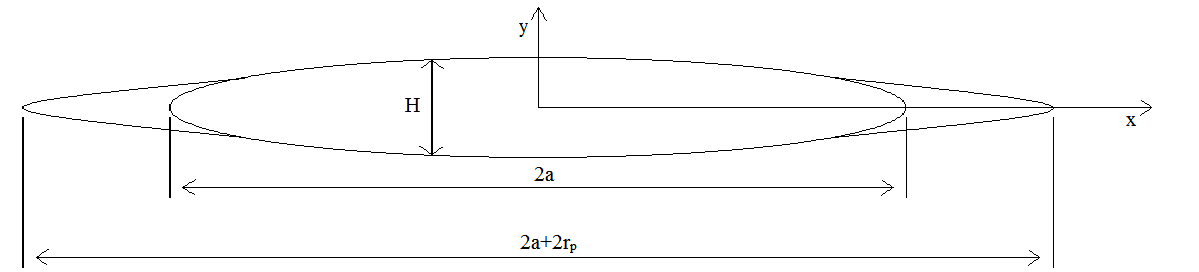 Рис.:Относительное смещение краев трещины.
Раскрытие трещины
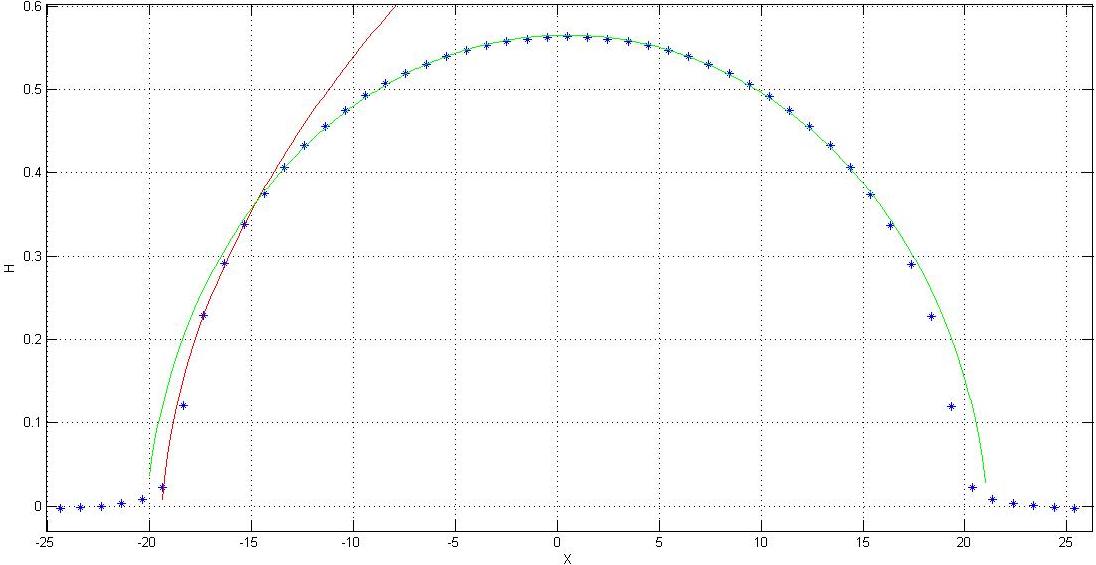 Рис.: График раскрытия трещины. Длина 20 частиц. Синие точки – эксперимент. Зеленая кривая – эллиптическое приближение. Красная кривая – приближение согласно
Раскрытие трещины
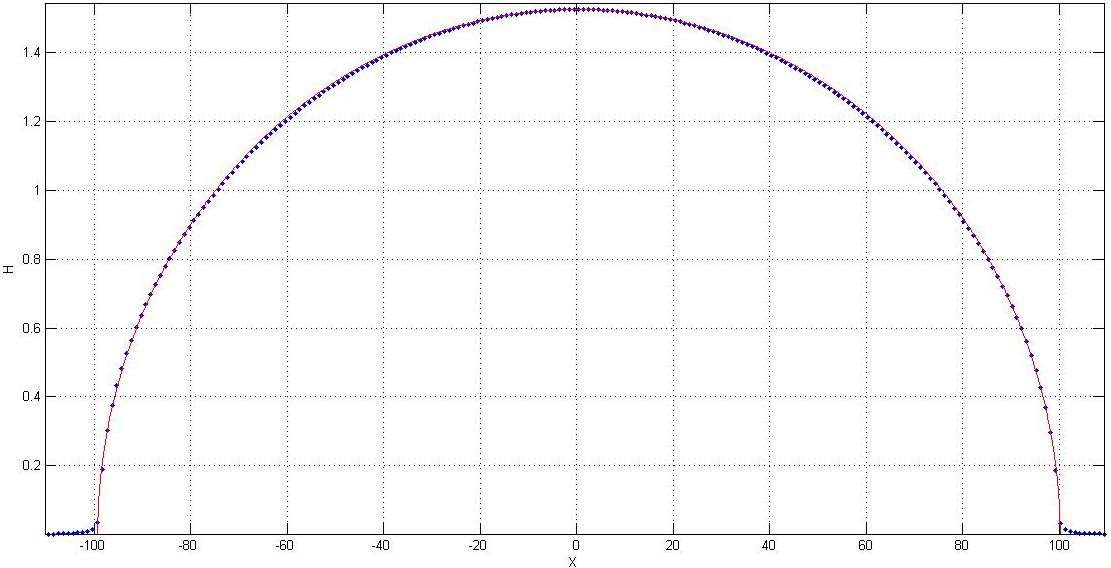 Рис.: График раскрытия трещины. Длина 200 частиц. Синие точки – эксперимент. Красная кривая – эллиптическое приближение.
Измерение напряжений
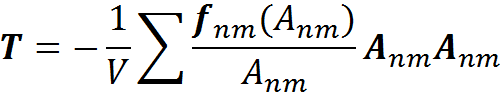 где          вектор, проведенный из частицы с номером n к частице с номером m.        модуль         .        сила взаимодействия между частицами. V – объем области.
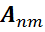 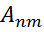 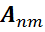 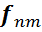 Напряжения на краях трещины вдоль Y
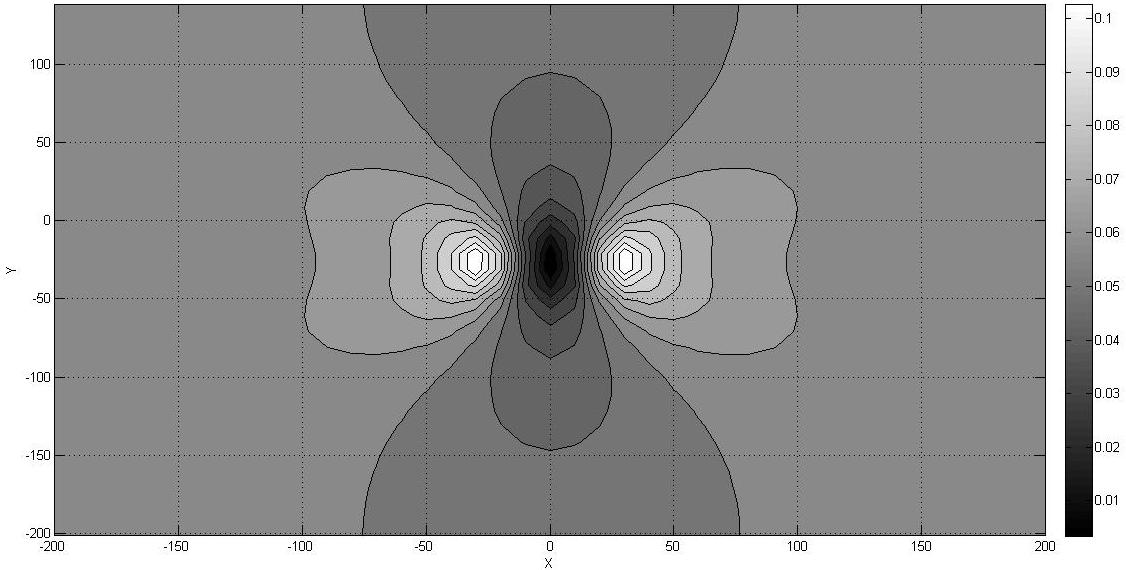 Напряжения на краях трещины вдоль X
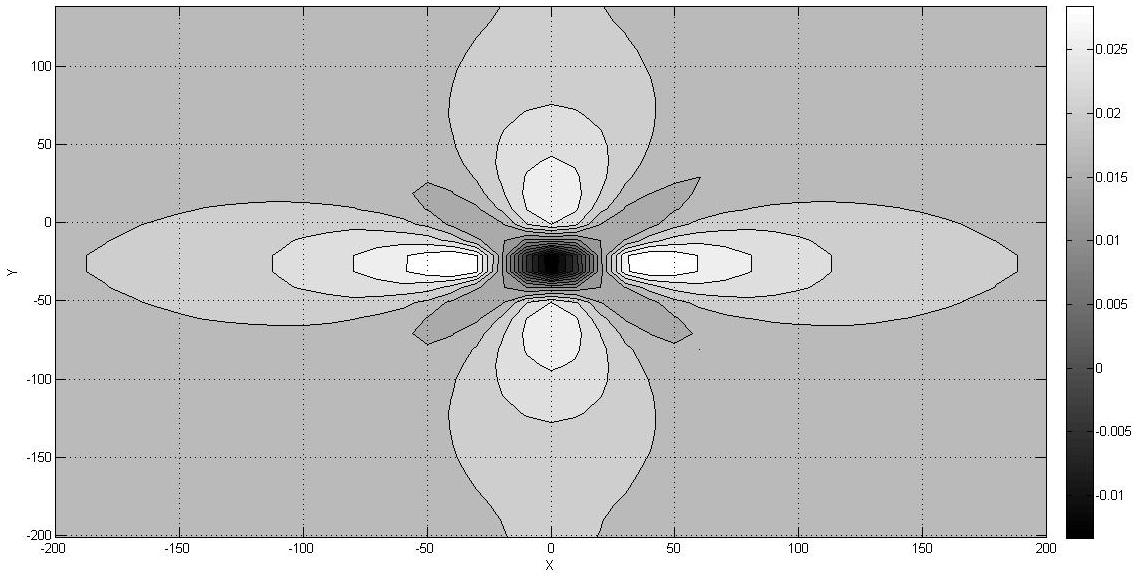 Задача Кирша
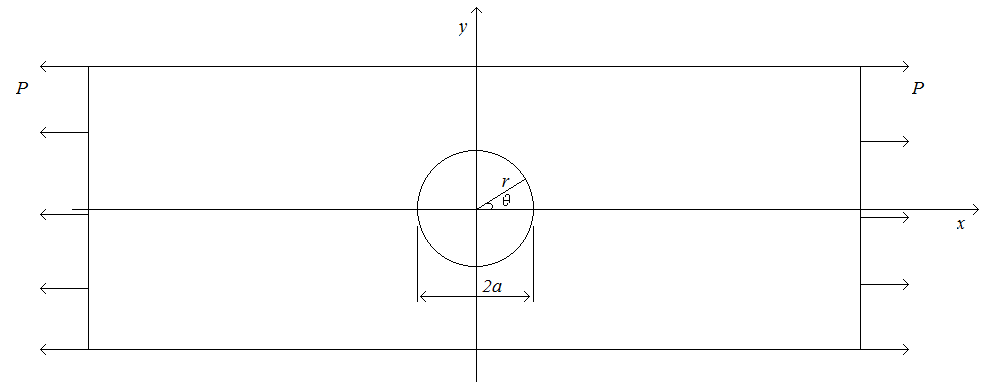 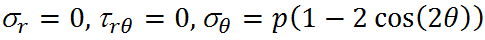 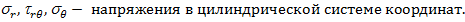 Поле напряжений вдоль оси X
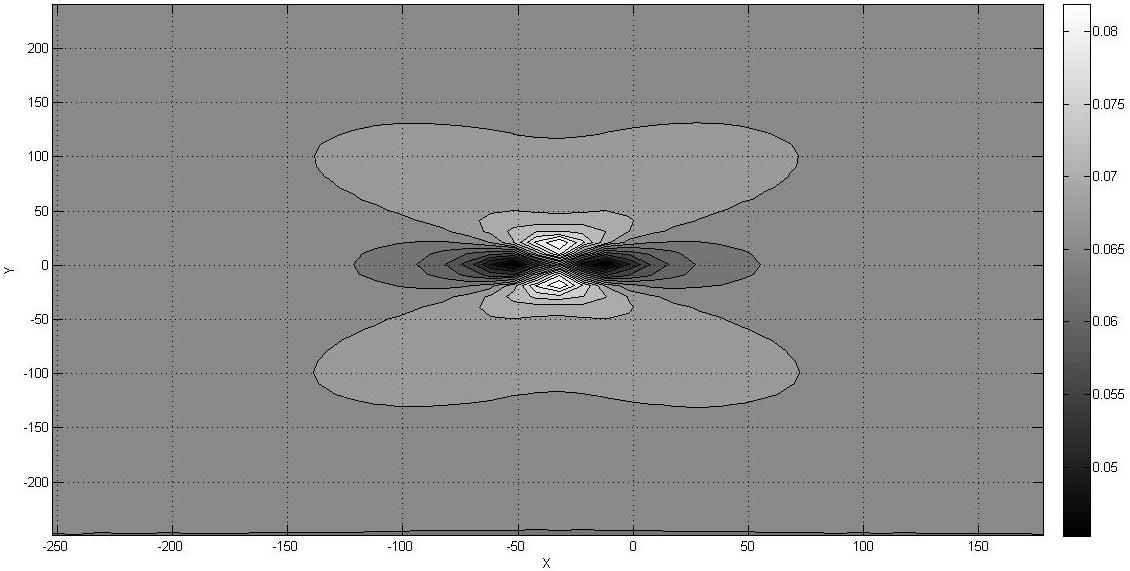 Поле напряжений вдоль оси Y
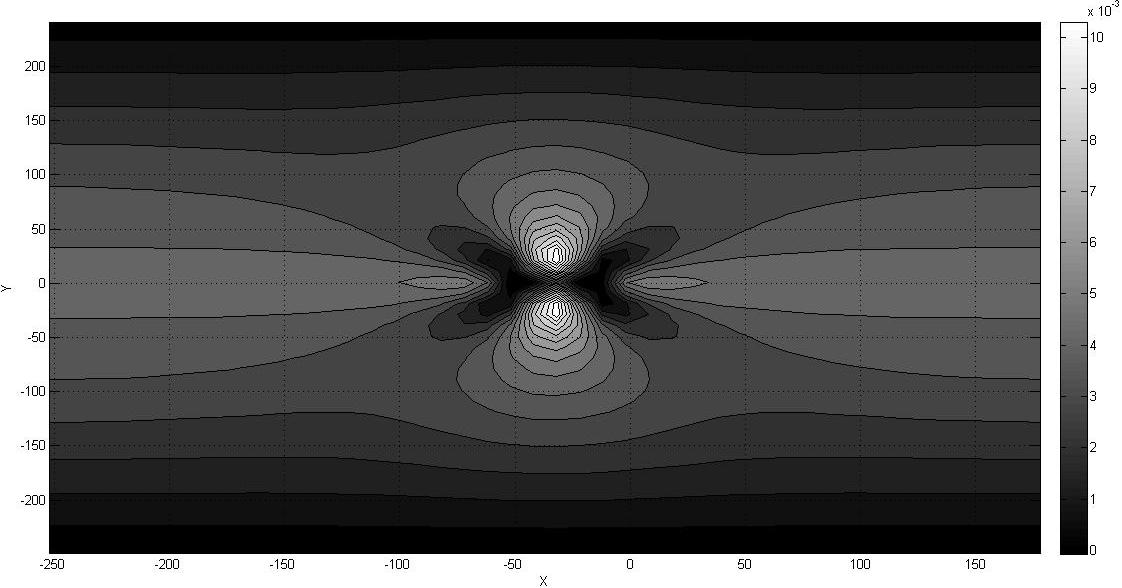 Спасибо за внимание!